BILANGAN CACAH, BILANGAN GENAP, BILANGAN GANJIL
PENGENALAN BILANGAN CACAH
PENGURANGAN DAN PEMBAGIAN BILANGAN CACAH
URUTAN BILANGAN-BILANGAN CACAH
Pengenalan bilangan cacah
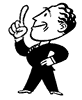 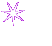 Pengertian bilangan cacah               

Bilangan cacah merupakan himpunan bilangan bulat yang tidak negatif yaitu (0,1,2,3,…..). 

Himpunan bilangan cacah C={0,1,2,3,..}
Himpunan bilangan cacah memuat beberapa bilangan yaitu :

# himpunan bil Asli             = {1,2,3,4,…}
# himpunan bil Genap        = {0,2,4,6,…}
# himpunan bil Ganjil         = {1,3,5,7,…}
# himpunan bil Kuadrat     = {0,1,4,9,…}
# himpunan bil Prima         = {2,3,5,7,…}
# himpunan bil Komposit  = {4,6,8,12,...}
Sifat-sifat bilangan genap
Jumlah dua bilangan genap adalah bilangan genap
Hasil kali dua bilangan genap adalah bilangan genap
Hasil kali bilangan genap dan sembarang bilangan bulat adalah bilangan genap
Sifat-sifat bilangan ganjil
4. Jumlah dua bilangan ganjil adalah bilangan genap
5. Hasil kali dua bilangan ganjil adalah bilangan ganjil
6. Jumlah bilangan ganjil dan bilangan genap adalah bilangan ganjil
7. Hasil kali bilangan ganjil dan genap adalah bilangan genap
Terima Kasih